Graphical and Numeric Measurement Station Uncertainty Characterization
Scott Sandwith
New River Kinematics
scott@kinematics.com
International Workshop on Accelerator Alignment
DESY, Hamburg Germany
Introduction
Network Adjustment (Inputs v. Outputs)
Compute and report instrument (station) position variation during Monte Carlo
Save each station position during Monte Carlo computation
Compute std dev of each position/orientation parameter based on the samples 
Report station variations
Instrument Position/Orientation Uncertainty Report
Conclusions
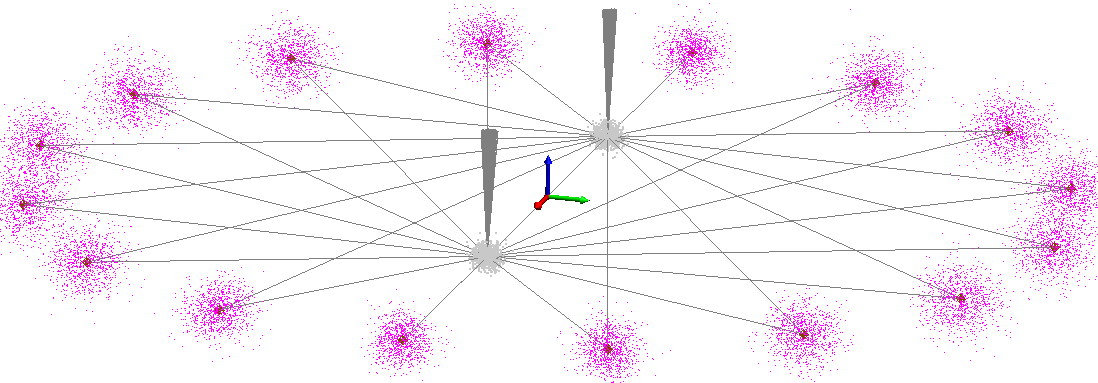 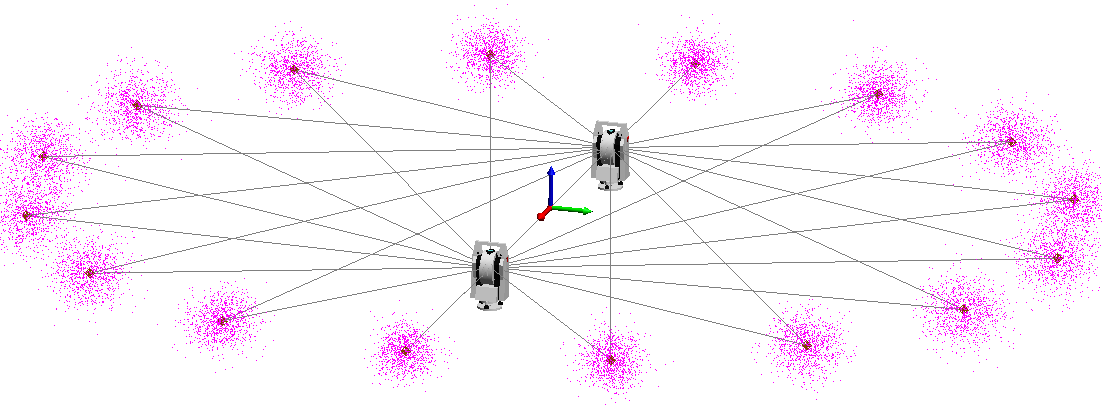 International Workshop on Accelerator Alignment
DESY Hamburg Germany
Communicating Uncertainty Estimates
Understanding and communicating reliable measurement uncertainty
In many cases measurement process uncertainty is difficult to control 
Geometry constraints within facility
Methods to characterize and communicate specific influences and dependences are key tools for alignment teams
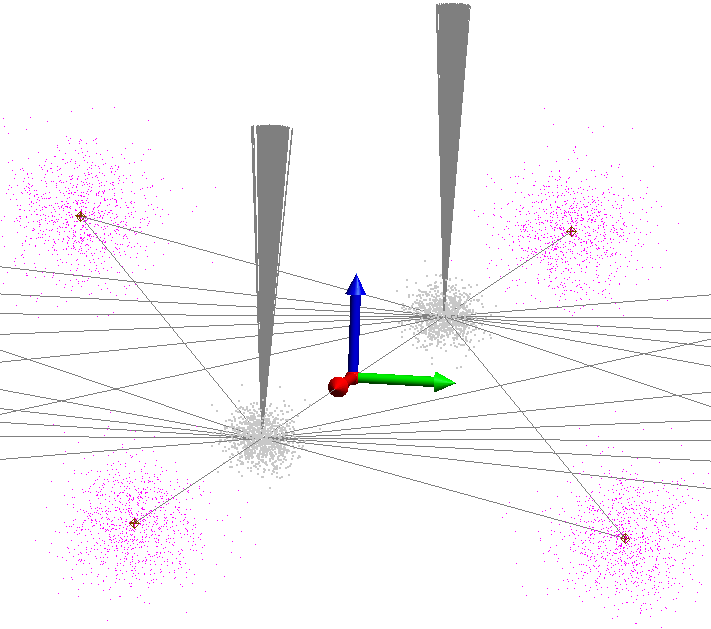 International Workshop on Accelerator Alignment
DESY Hamburg Germany
Accelerator Surveys
Inputs
Instruments (Types Stations, Performance, and Environment)
Control/Constraints (Instrument, Levels, Scale Bar(s) Distance)
Point/Observation Network
Reflector and Targeting Offsets, Errors (e.g., hidden pts, vector bars)
Outputs
Network Adjustment
Uncertainty Analysis – Study – Confidence
Points
Stations
Geometry
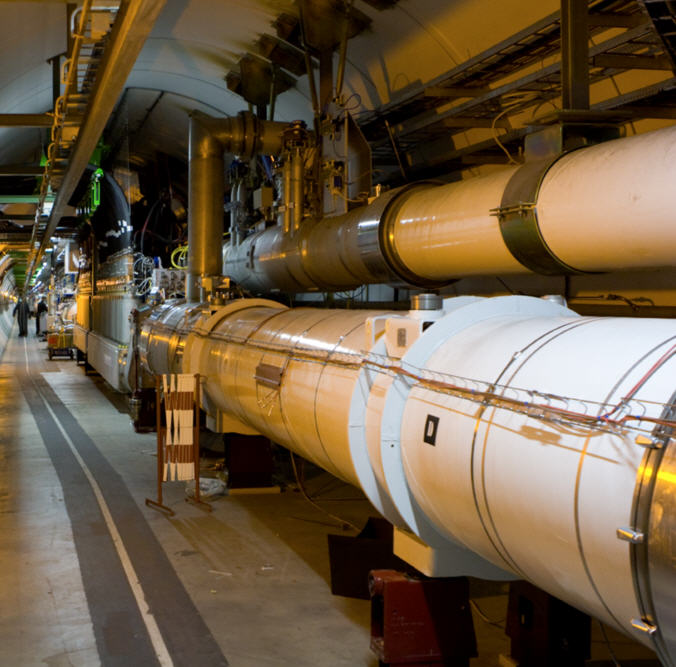 International Workshop on Accelerator Alignment
DESY Hamburg Germany
Why Instrument Uncertainties?
Point uncertainties are primary output of interest
To influence pt uncertainty understanding instrument/station uncertainty 
Ux, Uy, Uz, URx, URy, URz, U_TA 
	is a key element to influence and control alignment network uncertainty
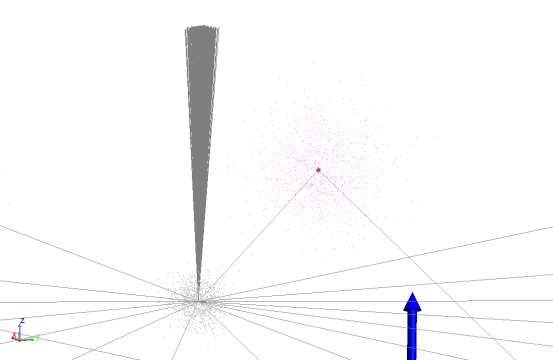 International Workshop on Accelerator Alignment
DESY Hamburg Germany
Objective Uncertainty Feedback
Objectively characterizing and visualizing each stations position and orientation uncertainty in context of network is helpful  
Understanding influences and dependence that station position and precision plays enables alignment teams to make objective choices on effective optimize station performance and position(s).
International Workshop on Accelerator Alignment
DESY Hamburg Germany
Case Studies
Individual station uncertainty within network results are presented both graphically and numerically
Evaluation and graphical results show net differences in how measurement network from a station influences component alignment characterization  
Outcome  Choices in which sensors are used and how their position(s) within network influence alignment fidelity
International Workshop on Accelerator Alignment
DESY Hamburg Germany
Simple Example
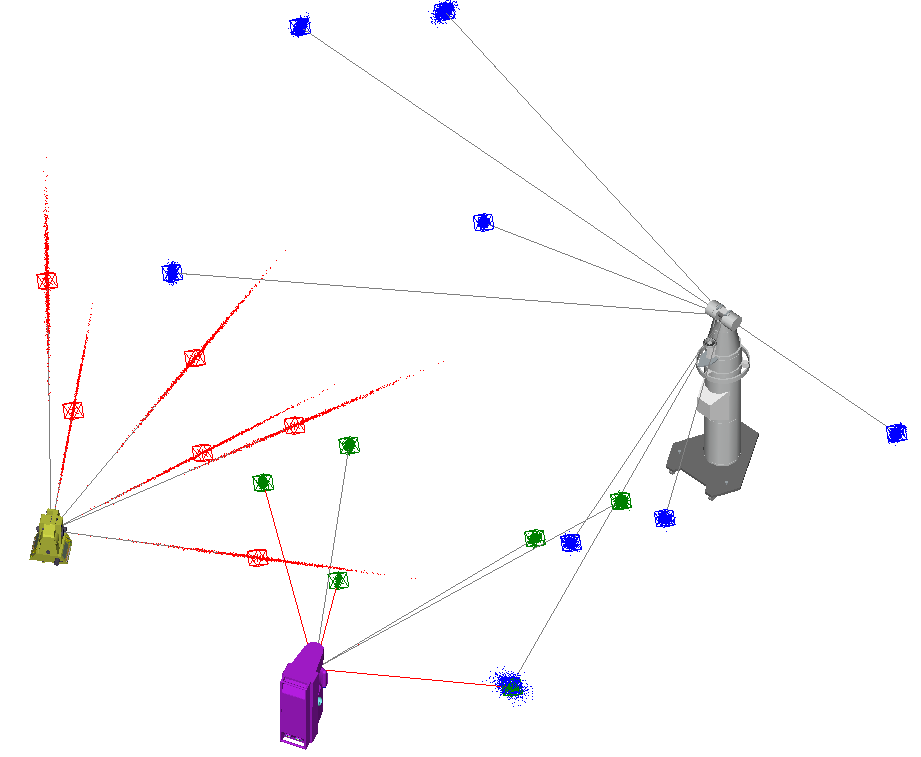 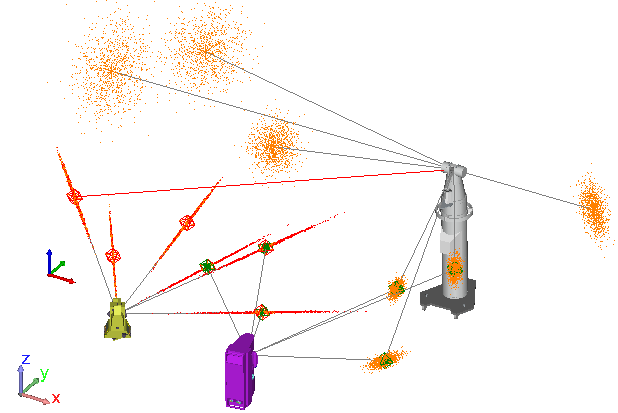 International Workshop on Accelerator Alignment
DESY Hamburg Germany
Open Network Effects
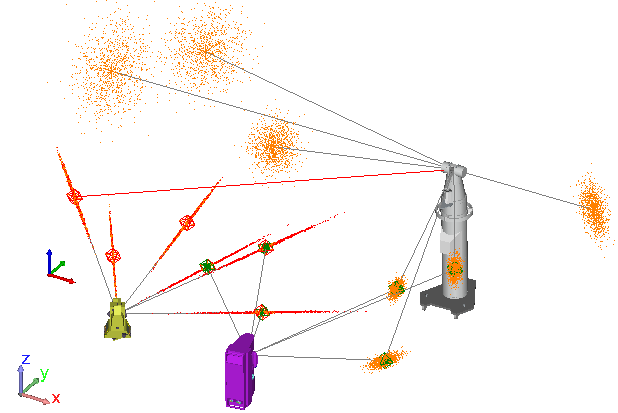 International Workshop on Accelerator Alignment
DESY Hamburg Germany
Uncertainty Comparison
Open Network Fixed Total Station
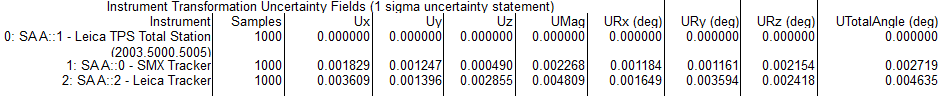 Closed Network Fixed Total Station
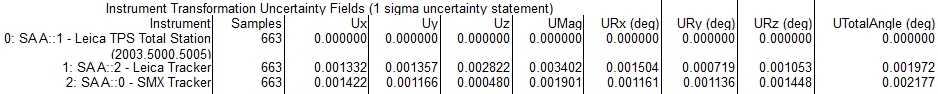 Closed Network Free Network Adjustment
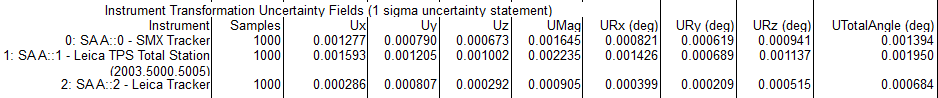 International Workshop on Accelerator Alignment
DESY Hamburg Germany
Compare: Open/Closed Survey
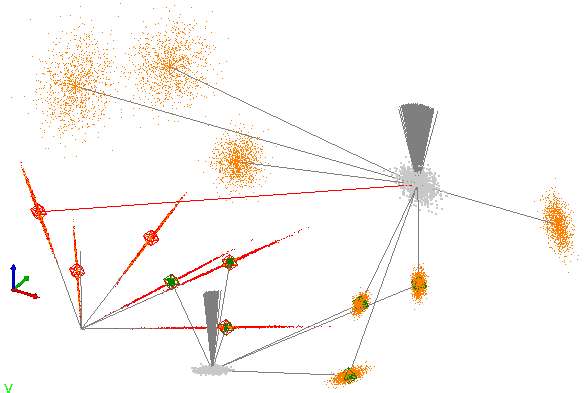 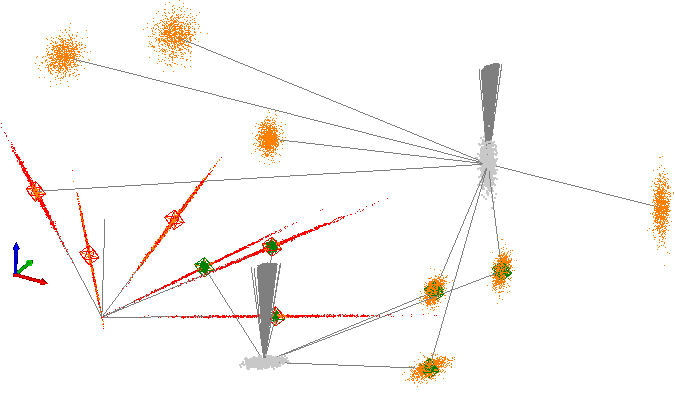 International Workshop on Accelerator Alignment
DESY Hamburg Germany
Closed Survey  FreeNet
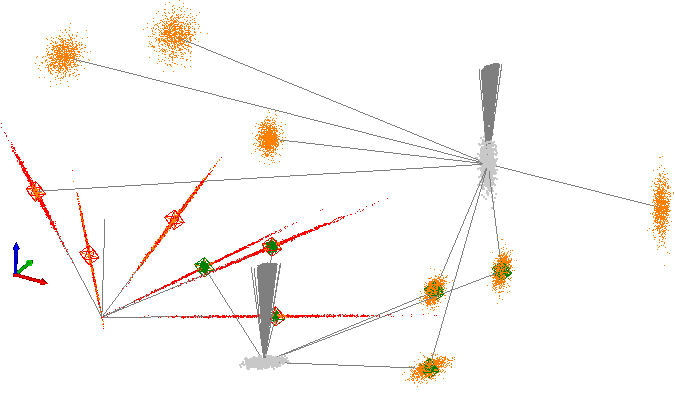 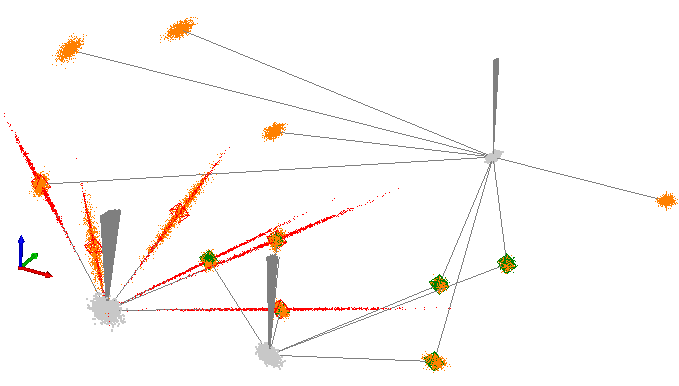 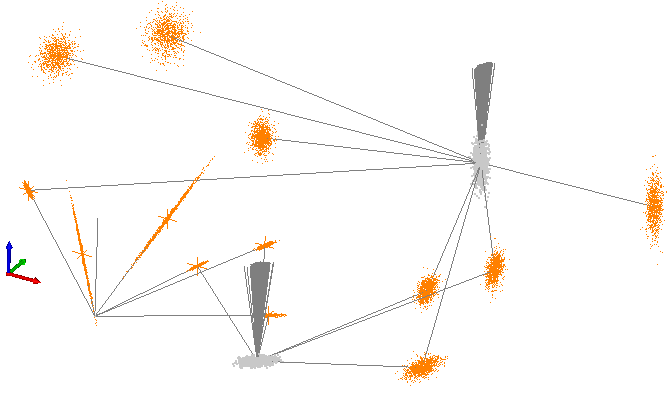 International Workshop on Accelerator Alignment
DESY Hamburg Germany
Accelerator Network
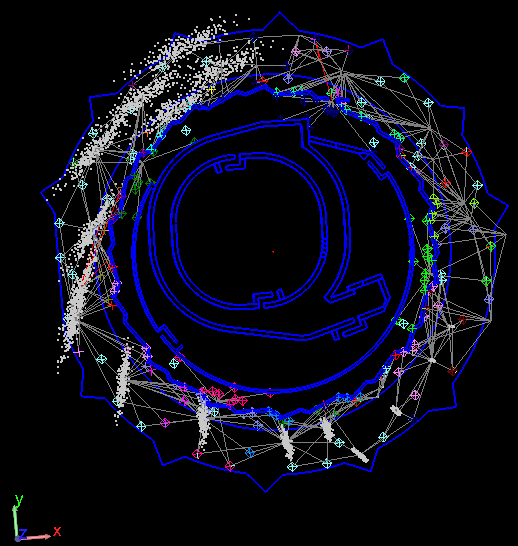 International Workshop on Accelerator Alignment
DESY Hamburg Germany
Free Network Instrument Uncertainty
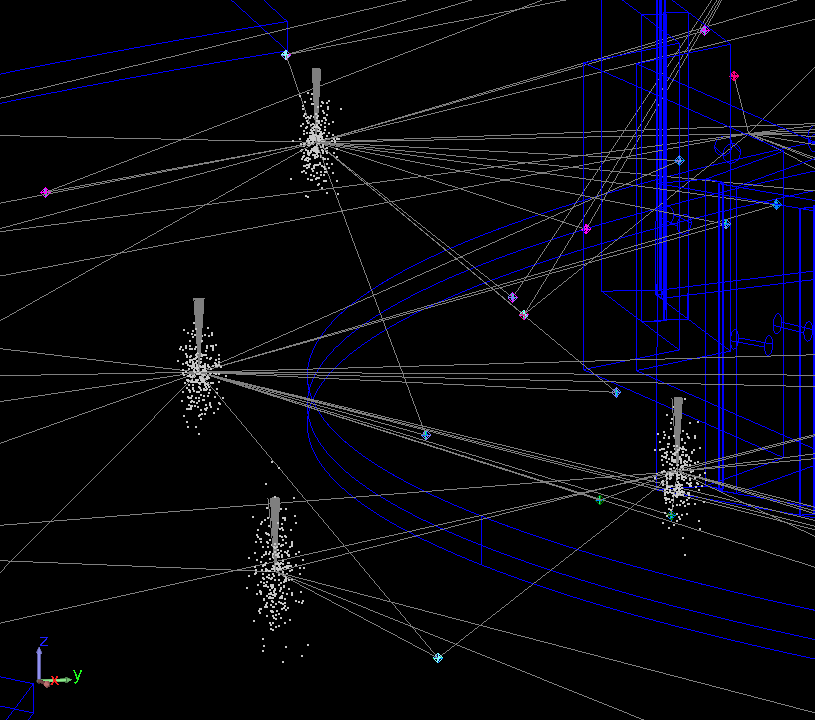 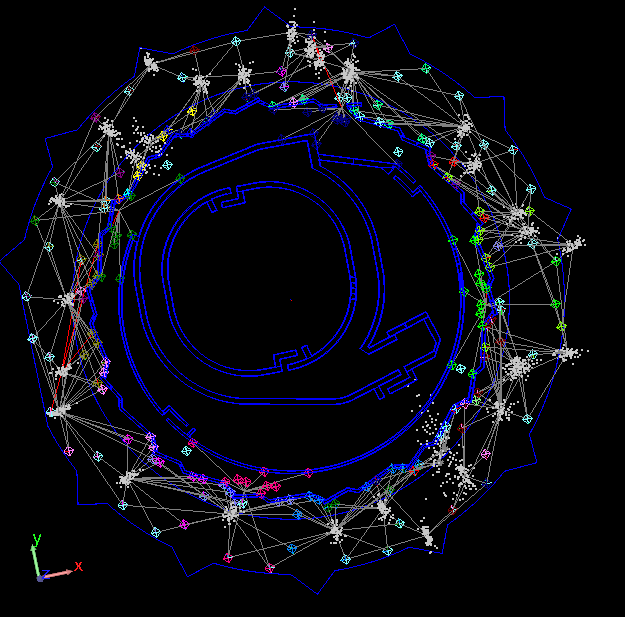 International Workshop on Accelerator Alignment
DESY Hamburg Germany
Comparison between Fixed and Freenet
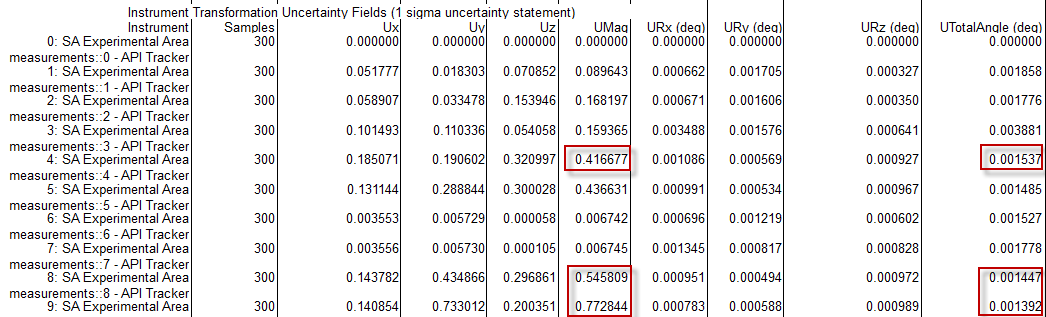 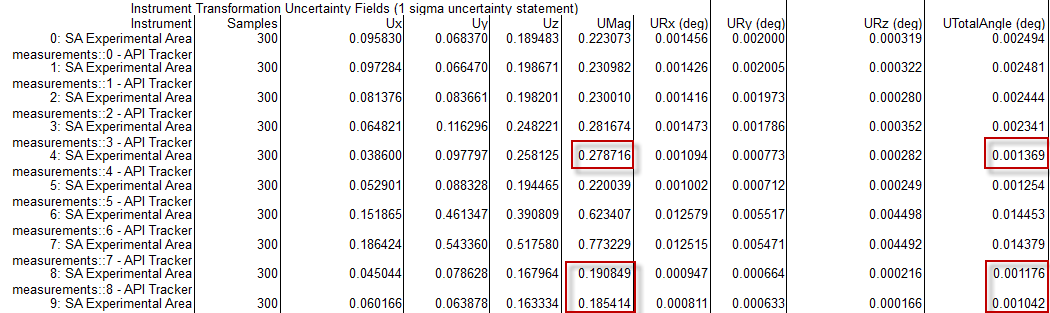 International Workshop on Accelerator Alignment
DESY Hamburg Germany
Instrument/Station Uncertainty Conclusions
Measure of how encompassing pt network is about each station 
Larger instrument uncertainty results if the pt network is within a narrow field of view
When common pt network is uniformly distributed instrument uncertainty looks worse but will provide more conservative estimates of performance
Using variation of station position during Monte Carlo provides a reasonable measure of the rigor of the network
International Workshop on Accelerator Alignment
DESY Hamburg Germany